免費安裝
Yes登入
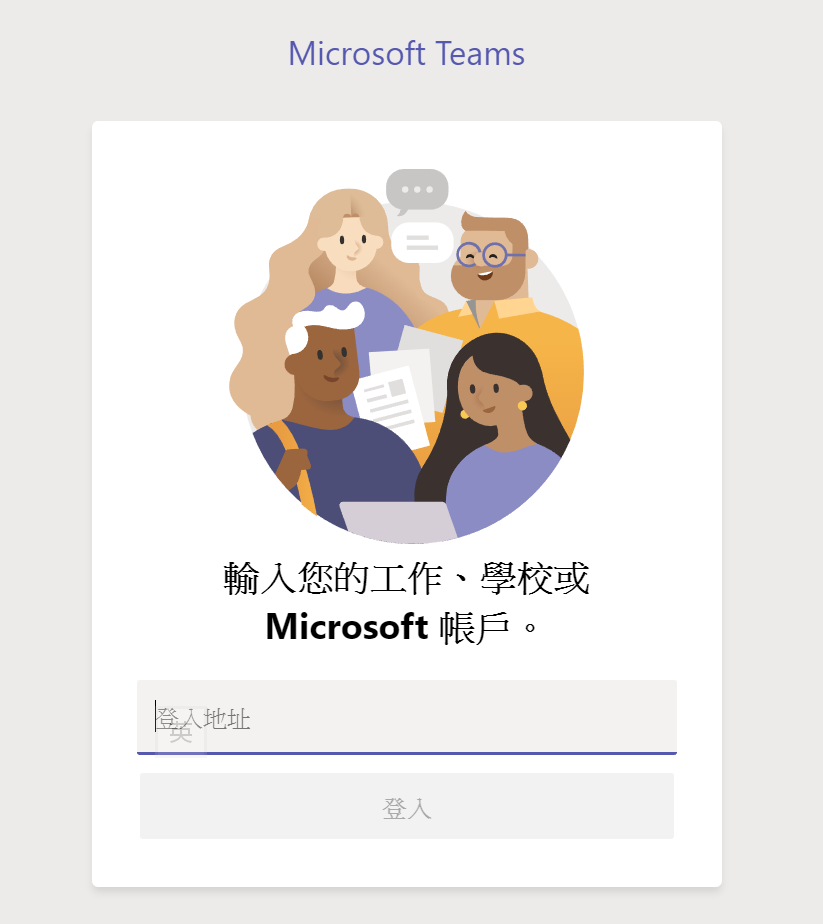 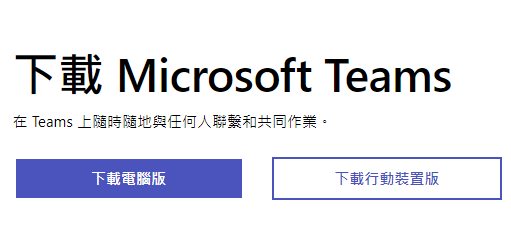 使用 Teams高效率教室
我知道我的教育部(雲)帳號.密碼
重點
No
忘記教育雲帳號or密碼
先以縣市帳號登入https://www.sso.edu.tw/home查帳號.密碼
教育雲帳號&密碼
登入
帳號加上@ms.edu.tw登入
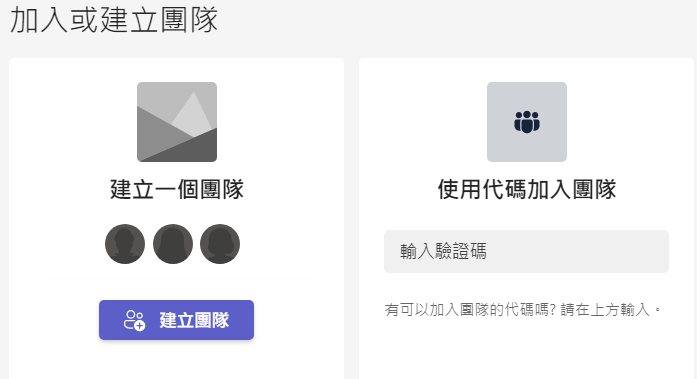 輸入teams文山代碼
wo9civi